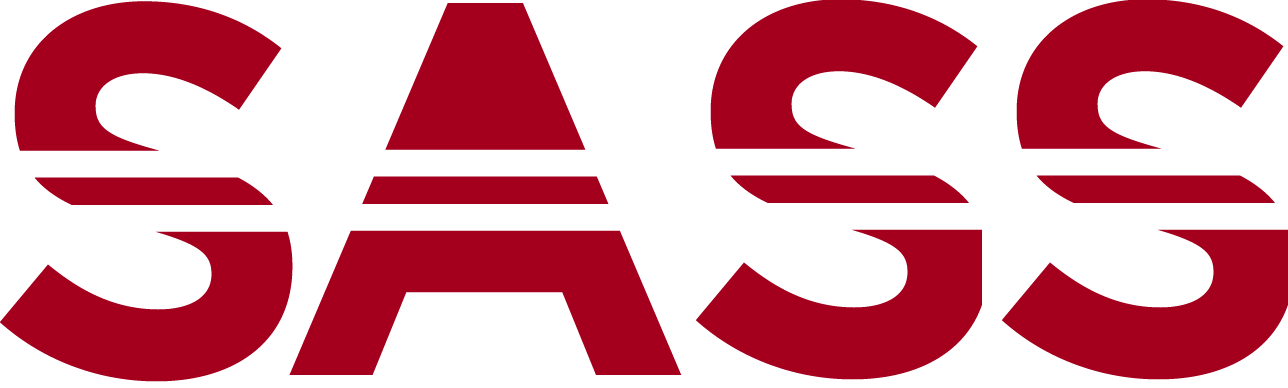 In this seminar I will try to motivate how the Einstein equations emerge, and how some results (black and white holes, worm holes...) easily follow from them.I'll mostly use intuitive arguments and pretty pictures, but nevertheless, if you are allergic to mathematics, this might not be your cup of tea
Kavli building, 2nd floor
12:30PM
Gravitation
Manuel Franco Sevilla
October 21th, 2009